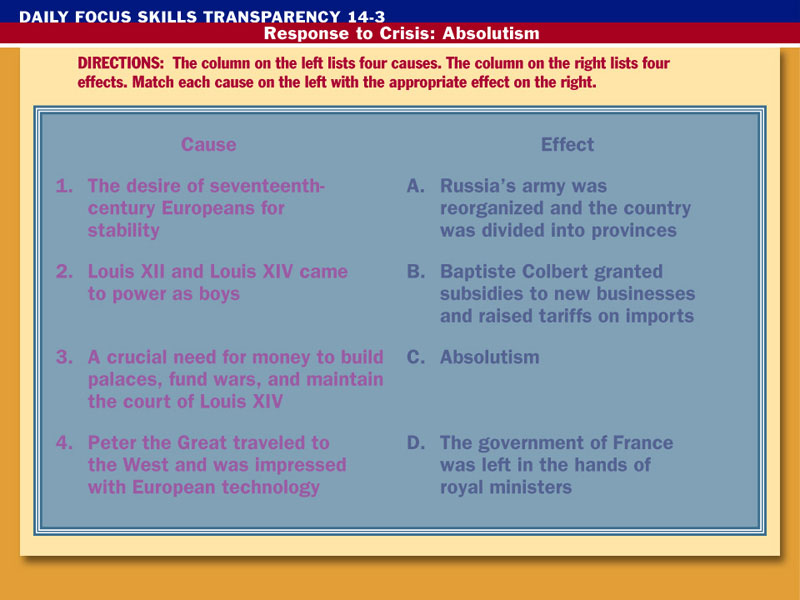 Click the mouse button or press theSpace Bar to display the answers.
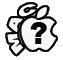 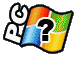 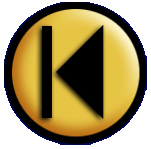 Daily Focus Skills Transparency 3
Absolutist States
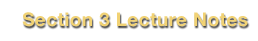 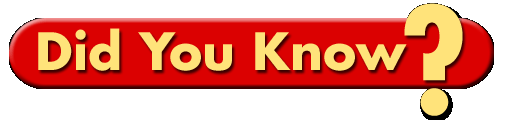 At the time of his father’s death, the four-year-old Louis XIV was, according to the laws of his kingdom, the owner of the bodies and property of 19 million subjects. Nonetheless, he once narrowly escaped drowning in a pond because no one was watching him.
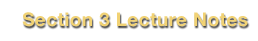 France under Louis XIV
One response to the crises of the seventeenth century was to seek stability by increasing the monarchy’s power. 
This response historians call absolutism, a system in which the ruler has total power. 
It also includes the idea of the divine right of kings. 
Absolute monarchs could make laws, levy taxes, administer justice, control the state’s officials, and determine foreign policy.
(pages 441–444)
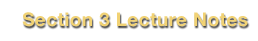 France under Louis XIV (cont.)
The best example of seventeenth-century absolutism is the reign of Louis XIV of France. 
French power and culture spread throughout Europe. 
Other courts imitated the court of Louis XIV.
(pages 441–444)
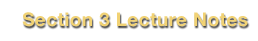 France under Louis XIV (cont.)
Louis XIII and Louis XIV were only boys when they came to power. 
A royal minister held power for each up to a certain age, Cardinal Richelieu for Louis XIII and Cardinal Mazarin for Louis XIV.  
These ministers helped preserve the monarchy.
(pages 441–444)
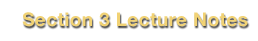 France under Louis XIV (cont.)
Richelieu took political and military rights from the Huguenots, a perceived threat to the throne, and thwarted a number of plots by nobles through a system of spies, executing the conspirators.
(pages 441–444)
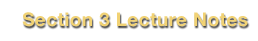 France under Louis XIV (cont.)
Louis XIV came to the throne in 1643 at age four. 
During Mazarin’s rule, nobles rebelled against the throne, but their efforts were crushed.  
Many French people concluded that the best chance for stability was with a monarch.
(pages 441–444)
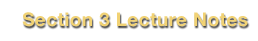 France under Louis XIV (cont.)
Louis XIV took power in 1661 at age 23. 
He wanted to be–and was to be–sole ruler of France. 
All were to report to him for orders or approval of orders.  
He fostered the myth of himself as the Sun King–the source of light for his people.
(pages 441–444)
Click the mouse button or press theSpace Bar to display the information.
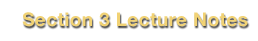 France under Louis XIV (cont.)
The royal court Louis established at Versailles served three purposes. 
It was the king’s household, the location of the chief offices of the state, and a place where the powerful could find favors and offices for themselves.  
From Versailles, Louis controlled the central policy-making machinery of government.
(pages 441–444)
Click the mouse button or press theSpace Bar to display the information.
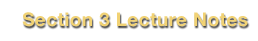 France under Louis XIV (cont.)
Louis deposed nobles and princes from the royal council and invited them to Versailles where he hoped court life would distract them from politics. 
This tactic often worked. 
Louis’s government ministers were to obey his every wish. 
He ruled with absolute authority in the three traditional areas of royal authority: foreign policy, the Church, and taxes.
(pages 441–444)
Click the mouse button or press theSpace Bar to display the information.
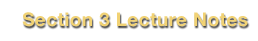 France under Louis XIV (cont.)
Louis had an anti-Huguenot policy, wanting the Huguenots to convert to Catholicism. 
He destroyed Huguenot churches and closed Huguenot schools. 
As many as two hundred thousand Protestants fled France. 
The mercantilist policies of the brilliant Jean-Baptiste Colbert helped Louis with the money he needed for maintaining his court and pursuing his wars.
(pages 441–444)
Click the mouse button or press theSpace Bar to display the information.
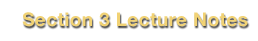 France under Louis XIV (cont.)
Louis developed a standing army of four hundred thousand. 
He wanted the Bourbon dynasty to dominate Europe. 
To achieve this goal, he waged four wars between 1667 and 1713, causing many other nations to form alliances against him. 
He did add some lands to France and set up a member of his dynasty on Spain’s throne.
(pages 441–444)
Click the mouse button or press theSpace Bar to display the information.
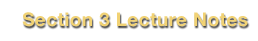 France under Louis XIV (cont.)
The Sun King died in 1715. 
France was debt-ridden and surrounded by enemies. 
On his deathbed he seemed remorseful for not caring for the people more.
(pages 441–444)
Click the mouse button or press theSpace Bar to display the information.
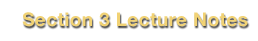 Absolutism in Central and Eastern Europe
After the Thirty Years’ War, two German states–Prussia and Austria–emerged in the seventeenth and eighteenth centuries as great powers. 
Frederick William the Great Elector laid the basis for the Prussian state. 
He built an efficient standing army of forty thousand men, the fourth-largest army in Europe.
(pages 444–445)
Click the mouse button or press theSpace Bar to display the information.
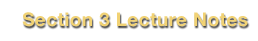 Absolutism in Central and Eastern Europe (cont.)
Frederick William set up the General War Commissariat to oversee the army. 
It soon became a bureaucratic machine for civil government as well. 
Frederick William used it to govern the state. 
Many members were landed aristocracy known as Junkers, who also served in the army. 
Frederick William’s son became King Frederick I in 1701.
(pages 444–445)
Click the mouse button or press theSpace Bar to display the information.
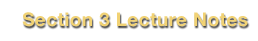 Absolutism in Central and Eastern Europe (cont.)
The Austrian Hapsburgs had long been Holy Roman emperors. 
After the Thirty Years’ War, they created a new empire in eastern and southeastern Europe. 
Its core was in present-day Austria, the Czech Republic, and Hungary. 
After the defeat of the Turks in 1687 (see Chapter 15), Austria took control of Transylvania, Croatia, and Slavonia as well.
(pages 444–445)
Click the mouse button or press theSpace Bar to display the information.
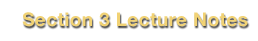 Absolutism in Central and Eastern Europe (cont.)
The Austrian monarchy never was a centralized, absolutist state, however. 
It was made up of many national groups.  
The empire was a set of territories held together by the Hapsburg emperor, who was archduke of Austria, king of Bohemia, and king of Hungary.  
Each area had its own laws and political life.
(pages 444–445)
Click the mouse button or press theSpace Bar to display the information.
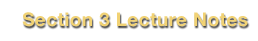 Russia under Peter the Great
In the sixteenth century, Ivan IV became the first Russian ruler to take the title of czar, Russian for caesar. 
Called Ivan the Terrible for his ruthlessness, he expanded Russia eastward and crushed the power of the Russian boyars (the nobility).
(pages 445–447)
Click the mouse button or press theSpace Bar to display the information.
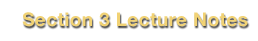 Russia under Peter the Great (cont.)
The end of Ivan’s rule in 1598 was followed by a period of anarchy called the Time of Troubles. 
It ended when the national assembly chose Michael Romanov as czar in 1613.  
The Romanov dynasty lasted until 1917.
(pages 445–447)
Click the mouse button or press theSpace Bar to display the information.
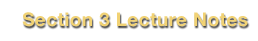 Russia under Peter the Great (cont.)
Its most prominent member was Peter the Great, an absolutist who believed in the divine right of kings. 
He became czar in 1689.  
Peter soon made a trip to the West, and he returned determined to Europeanize Russia.  
He wanted European technology to create a great army to support Russia as a great power.  
By Peter’s death in 1725, Russia was an important European state.
(pages 445–447)
Click the mouse button or press theSpace Bar to display the information.
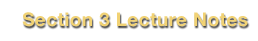 Russia under Peter the Great (cont.)
To create his army, Peter drafted peasants for 25-year stints. 
He also formed the first Russian navy. 
He divided Russia into provinces to rule more effectively. 
He wanted to create a “police state,” by which he meant a well-ordered community governed by law.
(pages 445–447)
Click the mouse button or press theSpace Bar to display the information.
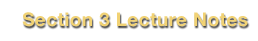 Russia under Peter the Great (cont.)
Peter introduced Western customs and etiquette. 
At court, Russian beards had to be shaved and coats shortened, for example, as were the customs in Europe.  
Upper-class women gained much from Peter’s reforms.  
He insisted they remove their veils, and he held gatherings for conversation and dancing where the sexes mixed, as in Europe.
(pages 445–447)
Click the mouse button or press theSpace Bar to display the information.
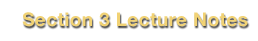 Russia under Peter the Great (cont.)
Peter’s goal was to make Russia a great power. 
An important part of this was finding a port with access to Europe through the Baltic Sea. 
At the time, Sweden controlled the Baltic.  
Peter warred with Sweden, and he acquired the lands he needed.  
On the Baltic in 1703, he began construction of a new city, St. Petersburg.  
It was the Russian capital until 1918.
(pages 445–447)
Click the mouse button or press theSpace Bar to display the information.
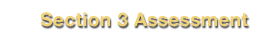 Checking for Understanding
Define  Match each definition in the left column with the appropriate term in the right column.
__ 1.	a political system in which a ruler holds total power 
__ 2.	a Russian noble 
__ 3.	Russian for “caesar,” the title used by Russian emperors
A.	absolutism
B.	czar
C.	boyar
A
C
B
Click the mouse button or press theSpace Bar to display the answers.